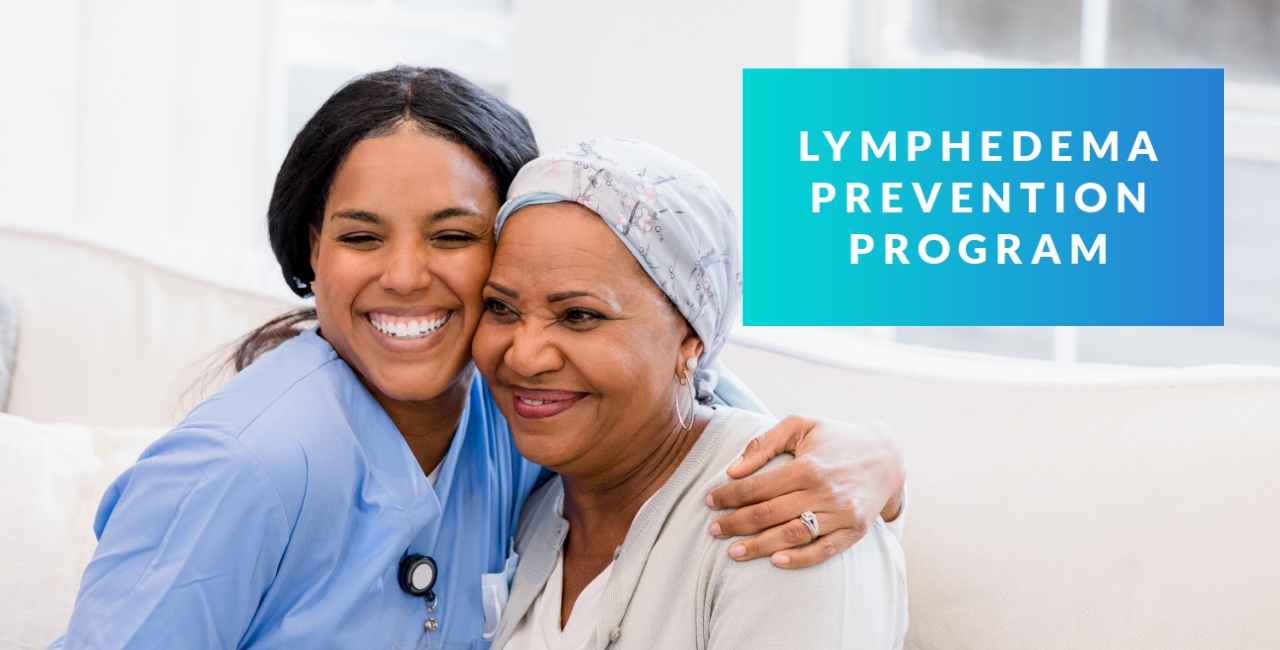 Implementing an Evidence-Based Best Practice in an Early Intervention Model-of-Care for Prevention of Breast Cancer-Related Lymphedema
ATTENDANCE
Open to breast surgeons, nurse navigators, nurses, therapists, and administration
Lymphedema Prevention 
Program Educational Workshop
LEARNING OBJECTIVES
Co-sponsored by ImpediMed and JOBST
The impact of breast cancer-related lymphedema on patients and healthcare systems

Clinical evidence supporting a prospective surveillance and early intervention model-of-care

Key components of implementation and the “Test, Trigger, Treat” protocol

How to integrate a lymphedema prevention program in your center
<Date>
<Location and address>
PM-267- WW Rev B
ImpediMed Inc. 5900 Pasteur Court, Suite 125, Carlsbad, CA 92008 Toll Free: +1-877-247-0111 Email: info@impedimed.com www.impedimed.com ©2023 ImpediMed Limited.
ImpediMed, L-Dex and SOZO are registered trademarks of ImpediMed Limited.